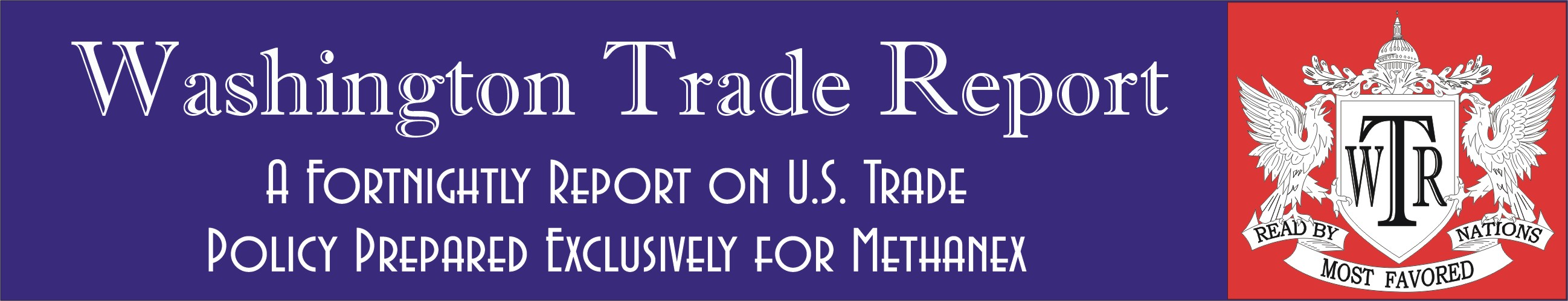 Your Assignments for the Profiling Exercise
Absolute Advantage and Comparative Advantage
Craig VanGrasstek
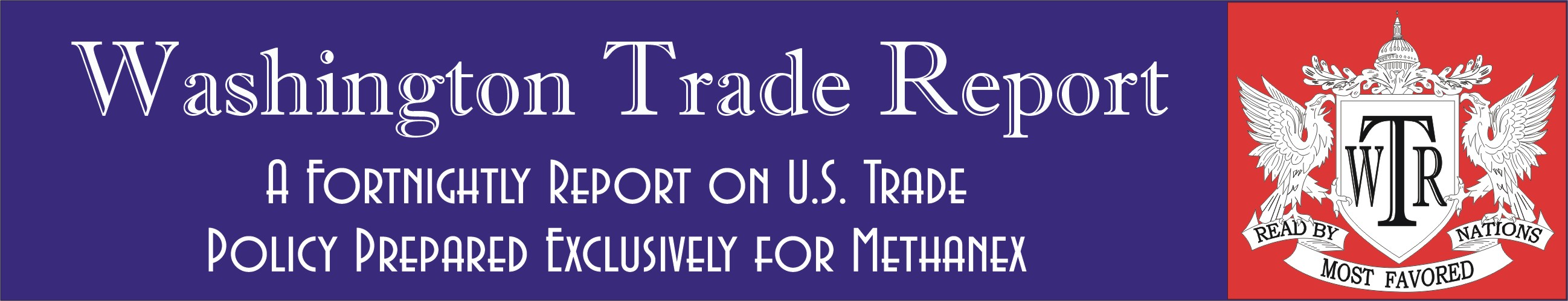 Our Sequence:Practice, then Theory
Team Assignments
Team Assignments
Imagine a Simplified World
There are just two countries (Pantalonia and La Finca) of identical population size
They produce, consume, and trade only clothing and food, with no qualitative differences between these goods.
There being only two products, the countries can trade by barter (i.e., there is no money or exchange rates).
Transportation costs and other transaction costs are zero.
The returns to scale are constant, with no frictional costs in moving from the production of one good to another.
The Production Possibilities for Pantalonia
In autarchy, Pantalonia divides its productive resources evenly between these two sectors
It produces and consumes 25 units of food and 25 units of clothing
In trade, it can reallocate its resources to any of these possibilities
The citizenry insists that any exchange with La Finca must result in no net loss of food or clothing
The Production Possibilities for La Finca
In autarchy, La Finca divides its productive resources evenly between these two sectors
It produces and consumes 60 units of food and 40 units of clothing
In trade, it can reallocate its resources to any of these possibilities
The citizenry insists that any exchange with Pantalonia must result in no net loss of food or clothing
Your Deal Must Meet the Following Conditions
The total amount of food produced in this two-country world must equal or exceed the 85 units produced in autarchy
Total production of clothing must equal or exceed 65 units
Pantalonia’s consumption of food — the amount that it produces and retains, plus the amount that it receives from La Finca — must equal or exceed 25 units
Pantalonia’s consumption of clothing must equal or exceed 25 units
La Finca’s consumption of food must equal or exceed 60 units
La Finca’s consumption of clothing must equal or exceed 40 units
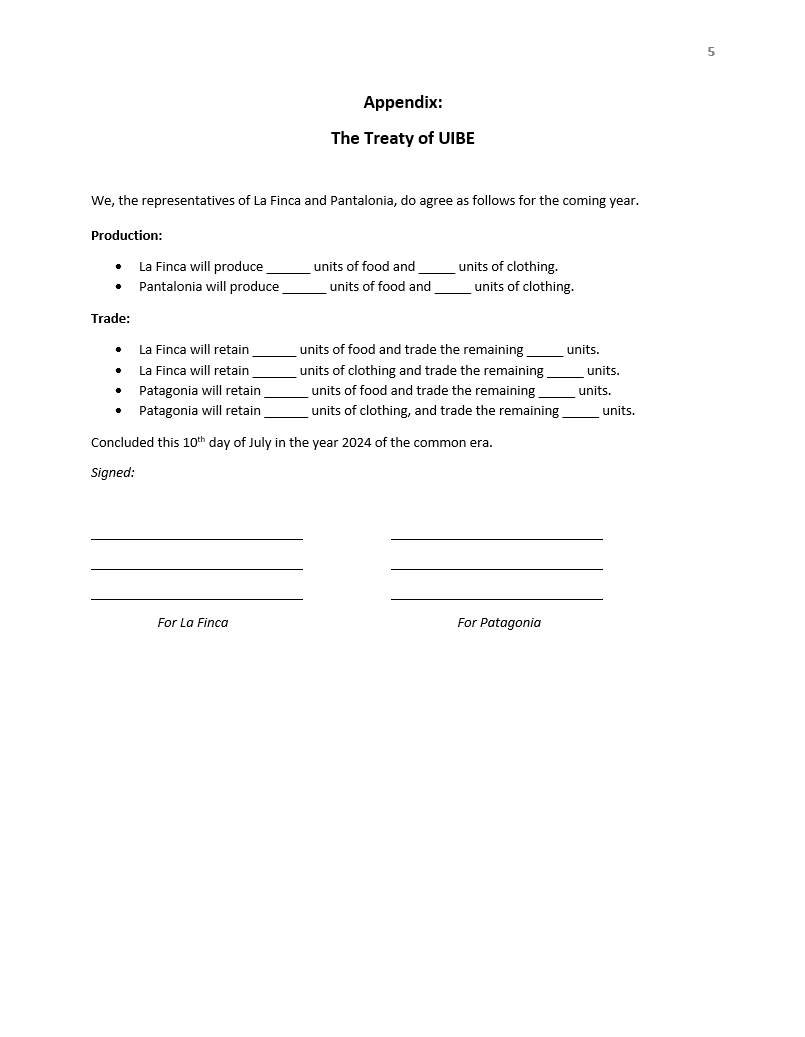 Use the Draft Treaty Both in Your Proposals to the Other Team and for the Final Deal that You Reach
As soon as you reach a final agreement, submit the signed treaty to the instructor. Stay in the room.
If you do not reach an agreement by the deadline, turn in your paper and declare your negotiation a failure.
Add the Negotiation Number Here (1, 2, 3, etc.)
What is at stake in this game?
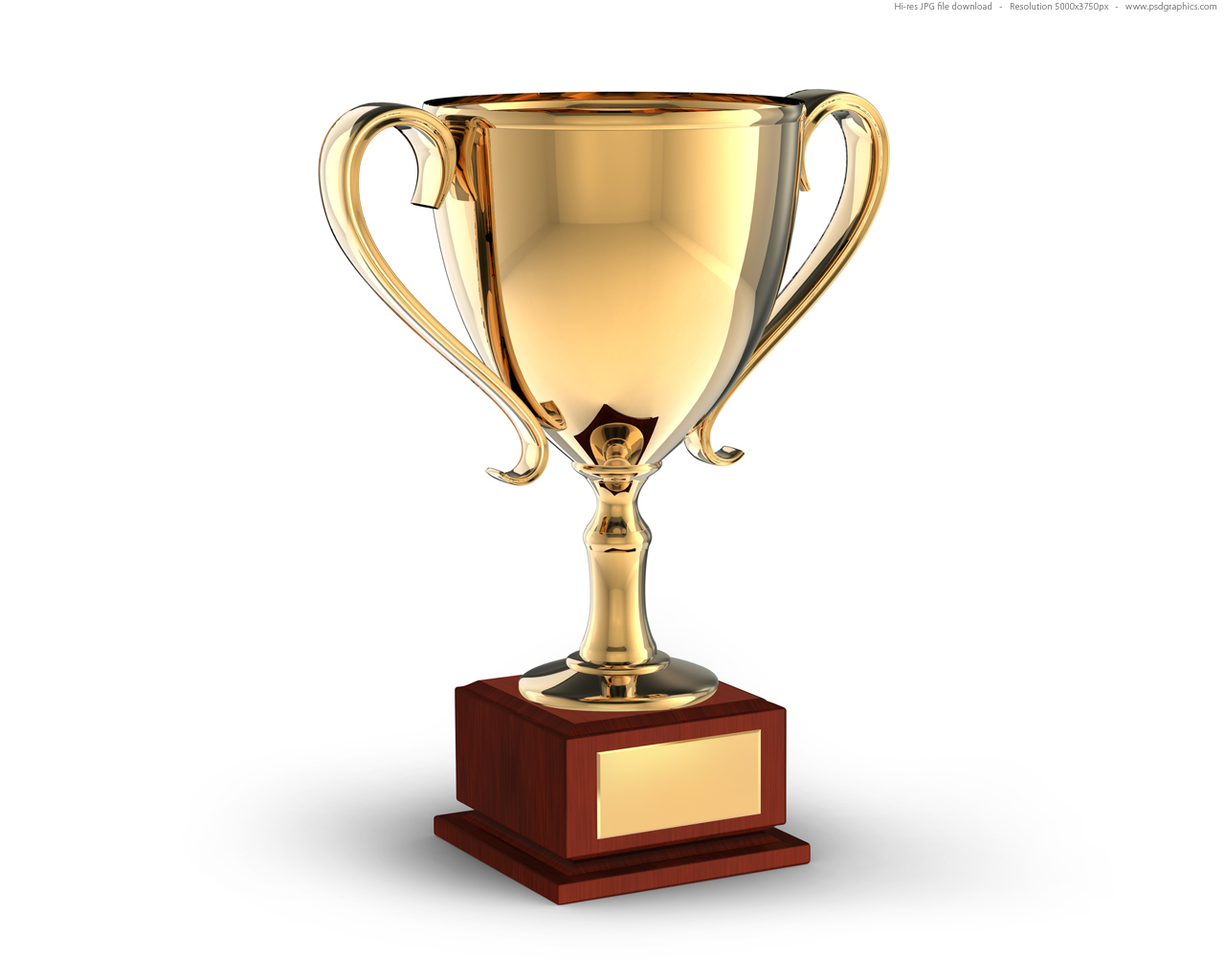 Greatest
Gains in
Welfare
Teams should spend about 15 minutes to calculate the possibilities and develop proposals.
Keep track of where your partners are, and start negotiating as soon as you can.
We will a deadline for when you must finish. By then you should either (1) sign and submit the treaty, or (2) tell me that you have failed.
Good luck!
Topic 2:Debrief on the Results of Your Negotiations
A Summary of the Problem and Its Solution(s):How to Produce a Win-Win Result for the Partners
The overall constraints:
For both countries to be made whole, the world needs 85 units of food and 65 units of clothing.
If Pantalonia specializes entirely in clothing (where it is at the least disadvantage) the 50 units that it produces will require that La Finca produce at least 85 units of food and at least 15 units of clothing.
Creating value (two alternatives):
If La Finca devotes 75% of its resources to food, thus producing 90 food and 20 clothing, the world will have 5.9% more food than it did in autarchy, and 7.7% more clothing (or 6.7% more total welfare).
If La Finca devotes 80% of its resources to food, thus producing 96 food and 16 clothing, the world will have 12.9% more food than it did in autarchy, and 1.5% more clothing (or 8.0% more total welfare).
Claiming value:
Under the 75% allocation, La Finca can trade ≤30 food to get the ≥20 clothing that it needs.
Under the 80% allocation, La Finca can trade ≤36 food to get the ≥24 clothing that it needs. 
Under the 100% allocation, Pantalonia can trade ≤25 clothing to get the ≥25 food that it needs.
There are numerous rates of exchange by which both partners can be better off post-trade.
So Now Let’s Calculate How Much Each Country Consumes Once They Trade with One Another
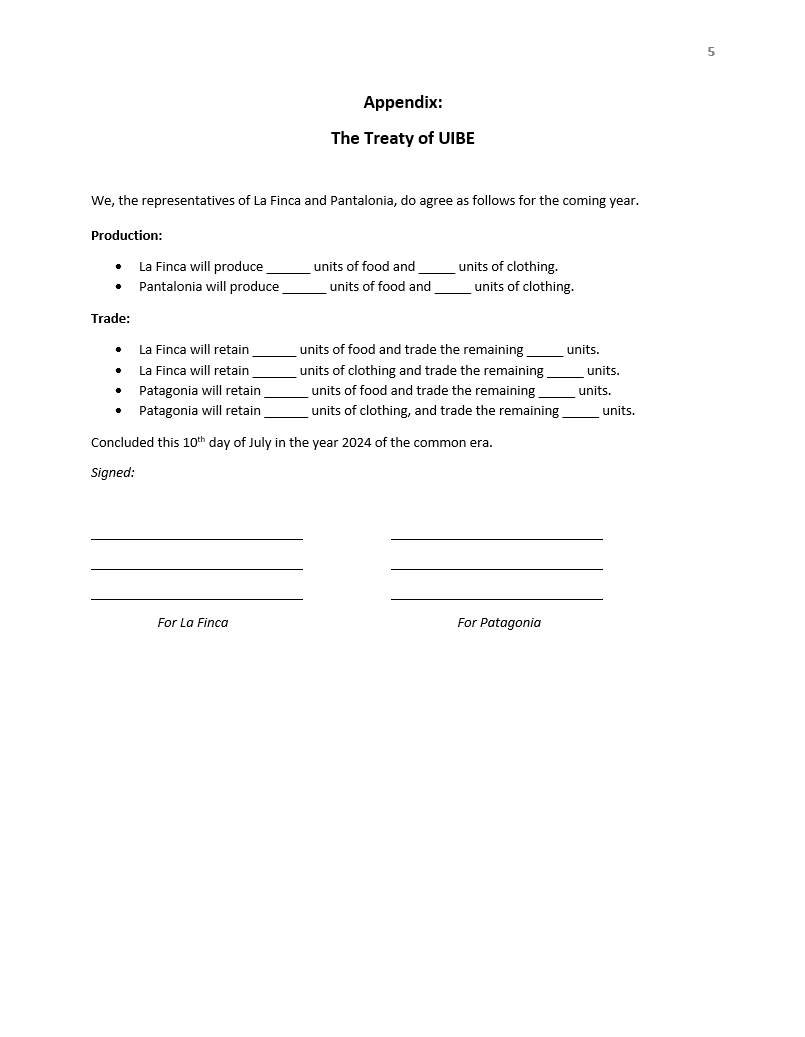 For each country and product, consumption equals what it retained plus what the other country traded. For example, 
La Finca’s consumption of food equals the value of food that it retained plus the value of food that Pantalonia traded (red rectangles);
Pantalonia’s consumption of clothing equals the value of clothing that it retained plus the value of clothing that Pantalonia traded (blue rectangles);
Etc., etc.
This Lets Us Calculate Changes in Welfare
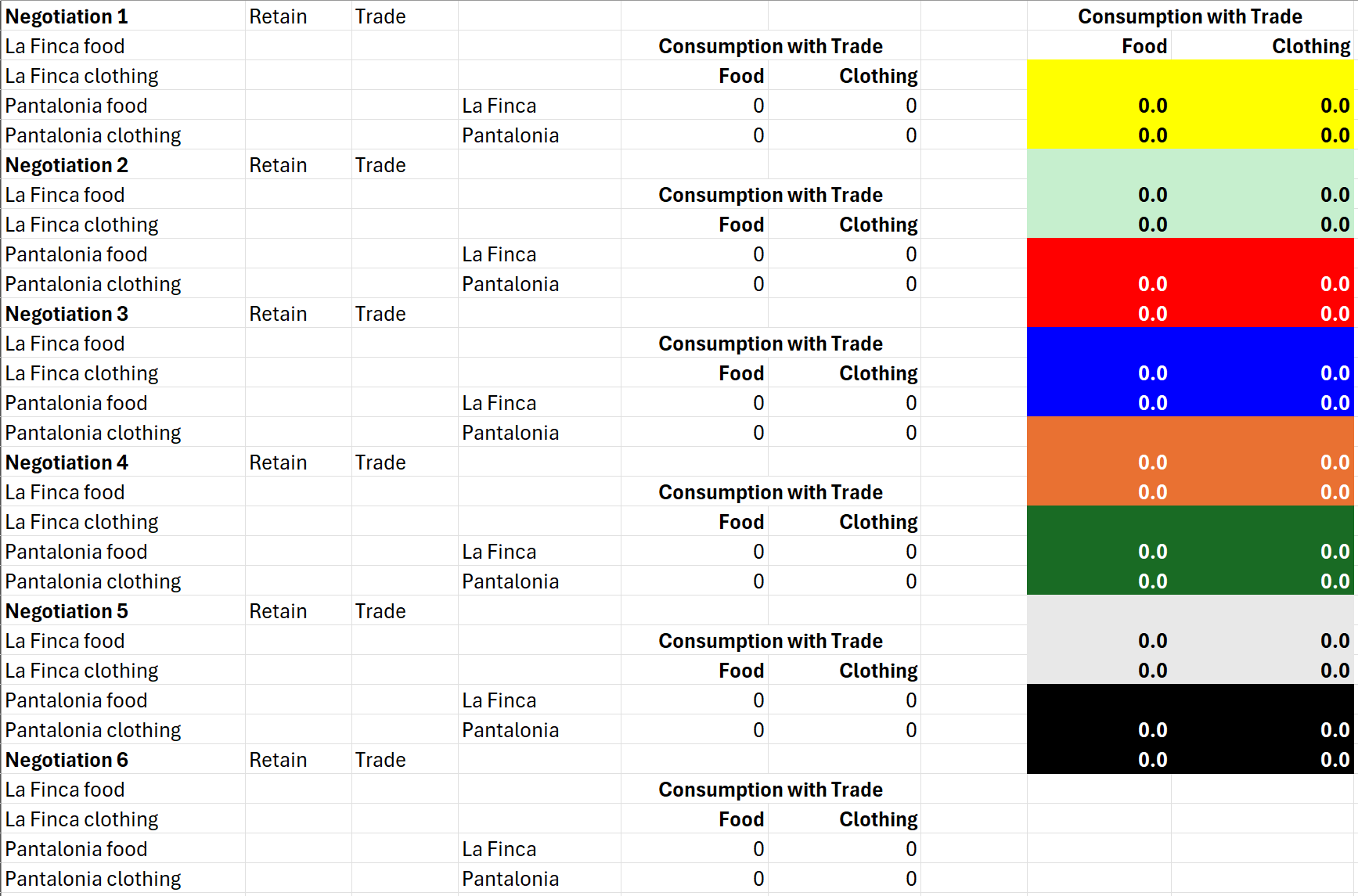 We Will Simply Equate Welfare with Consumption
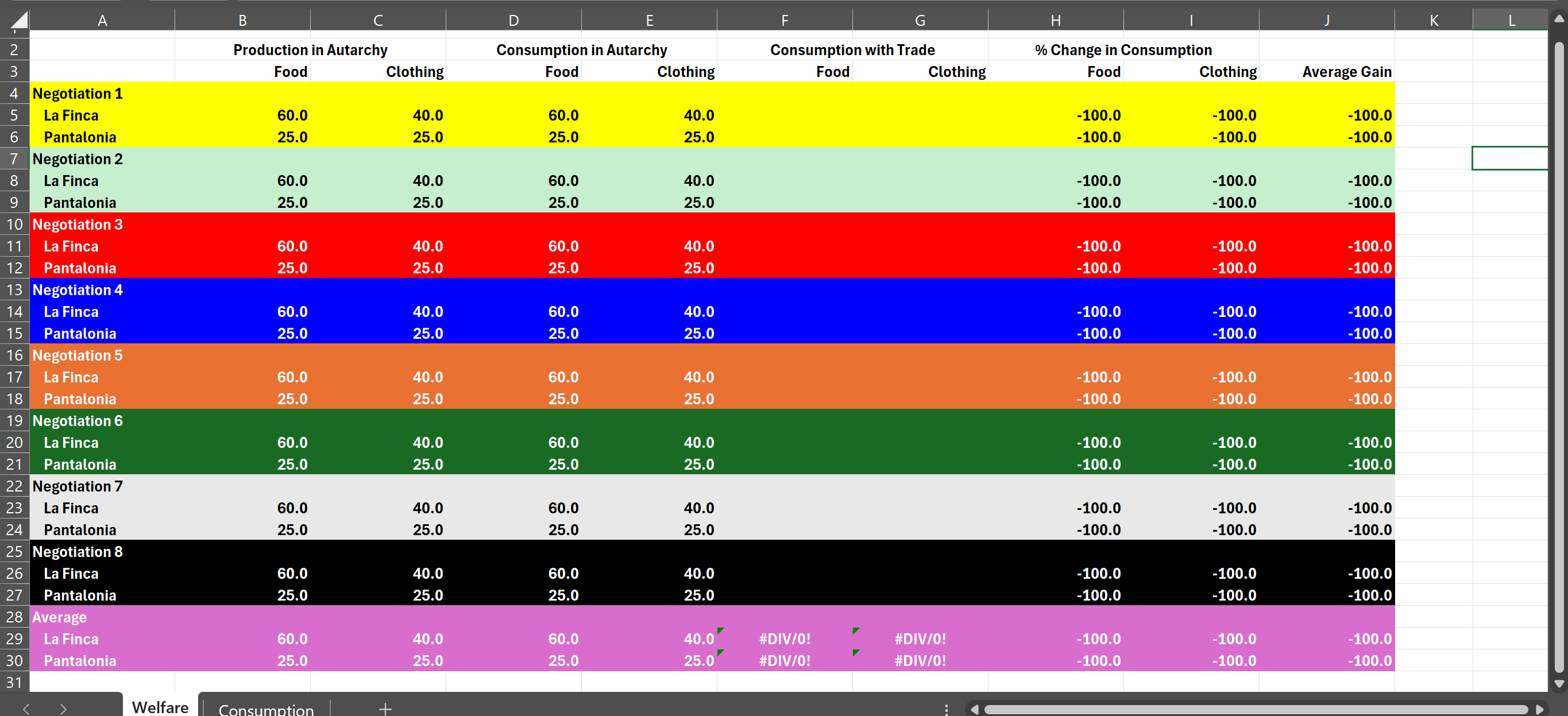 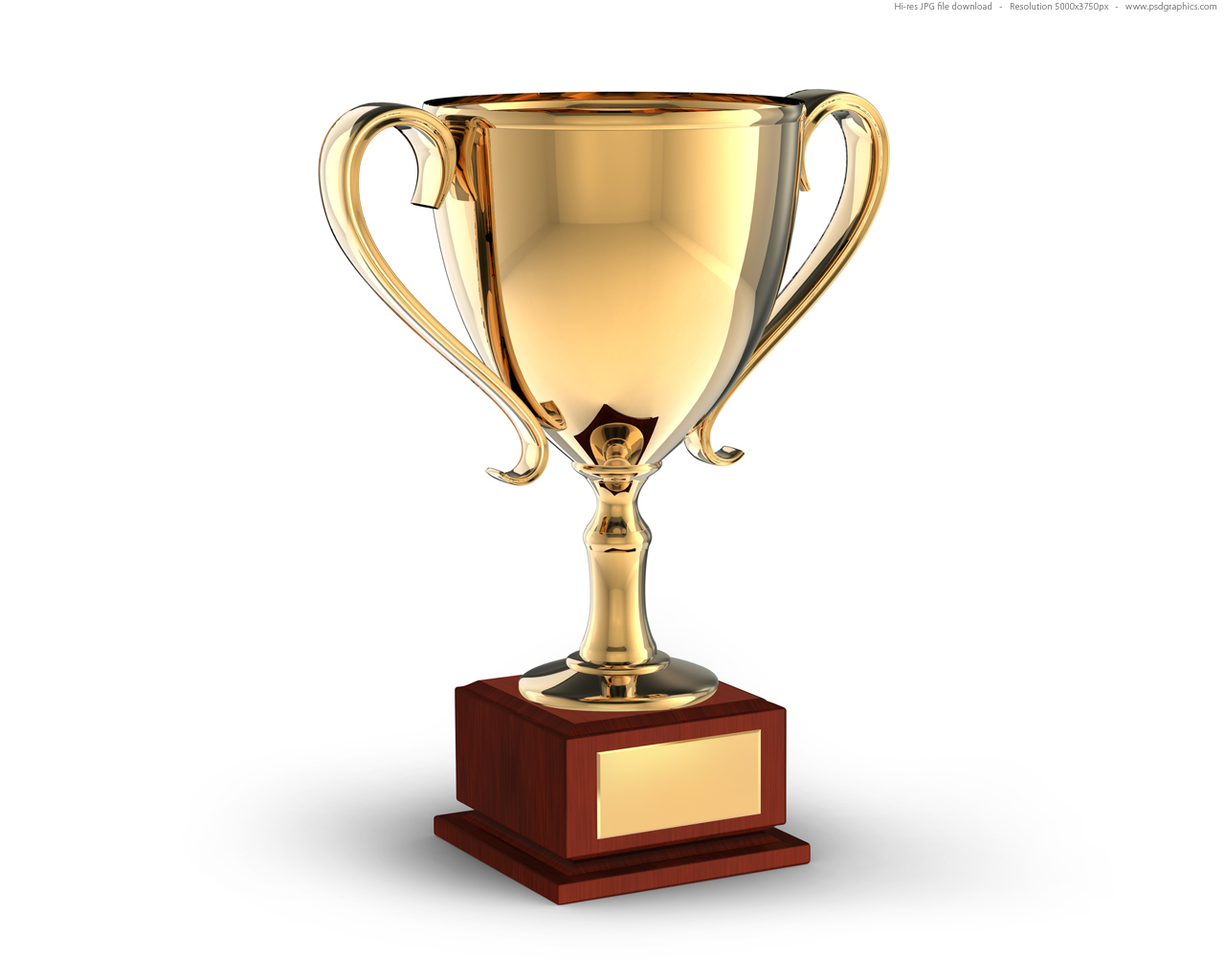 Greatest
Gains in
Welfare
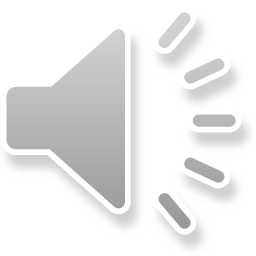 Additional Debrief Questions
You should now appreciate how the theory of comparative advantage demonstrates that even a country that is uncompetitive across-the-board can be better off with trade than it was under autarchy. That said, consider some complicating factors:
Can you see how the desire to get the better of a deal, or to achieve a result that appears fair to both parties, may result in no deal at all?
In the real world, would farmers and apparel workers eagerly change professions?
In the best outcome, Pantalonia will depend entirely on La Finca for its food. Is there any problem with this result?
What should be the impact over time of technological changes on these exchanges? Does the case for freer trade become more or less persuasive when we bring back in transportation costs, and when we factor in their long-term decline?
Topic 3:Three Phases in How the Gains from Trade Are Conceived
Phase I:The Mercantilist Theory of Trade(No single author or text)
Trade is the conduct of war by other means:
        Wealth = Specie (precious metals)
        Specie is zero-sum, as are the gains from trade.
        Specie is obtained through trade surpluses.
        This wealth is convertible into power bybuilding ships, hiring mercenaries, etc.
 	Countries have no incentive toliberalize trade with adversaries (but may reach special deals withtheir allies or clients).
Is mercantilism really dead?
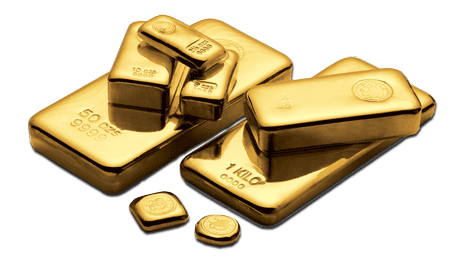 Phase II:Adam Smith’s Concept of Absolute AdvantageAn Inquiry into the Nature and Causes of the Wealth of Nations (1776)
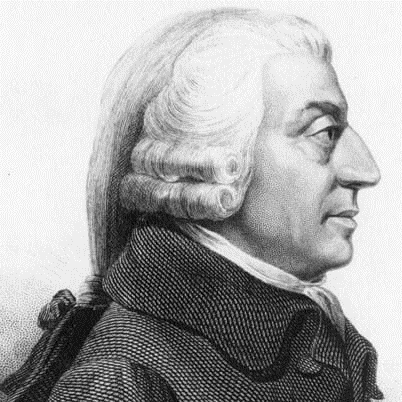 Wealth is not money, but instead a country’s productivity.
Productivity can be enhanced through the division of labor.
That division of labor is best pursued at the global level.
All countries will gain if they concentrate on what they do best and import the items for which they are least competitive.
The Production Possibilities of La Fincaand Pantalonia in Scenario 1
100
Units of Clothing
75
Production 
   Possibilities 
      of Pantalonia
50
Production 
         Possibilities 
                     of La Finca
25
0
0
50
100
25
75
Units of Food
The Allocation of Resources by La Fincaand Pantalonia in Autarchy
100
Units of Clothing
In autarchy, La Finca has 50 units of food and 25 of clothing, and Pantalonia has 25 food and 50 clothing. 
What could they have with specialization and trade?
75
Production 
   Possibilities 
      of Pantalonia
50
Production 
         Possibilities 
                     of La Finca
25
0
0
50
100
25
75
Units of Food
The Allocation of Resources by La Fincaand Pantalonia in Trade
100
But what should a country do if it is not best at anything?
Units of Clothing
With complete specialization and trade, global food production rises from 75 (25+50) to 100, and global clothing production rises to the same degree, for a global welfare increase from 150 to 200 (+33.3%). Assuming that the two countries trade one-to-one, they will each experience that same level of increased welfare.
75
Production 
   Possibilities 
      of Pantalonia
50
Production 
         Possibilities 
                     of La Finca
25
0
0
50
100
25
75
Units of Food
Phase III:David Ricardo’s Comparative AdvantageOn the Principles of Political Economy and Taxation (1817)
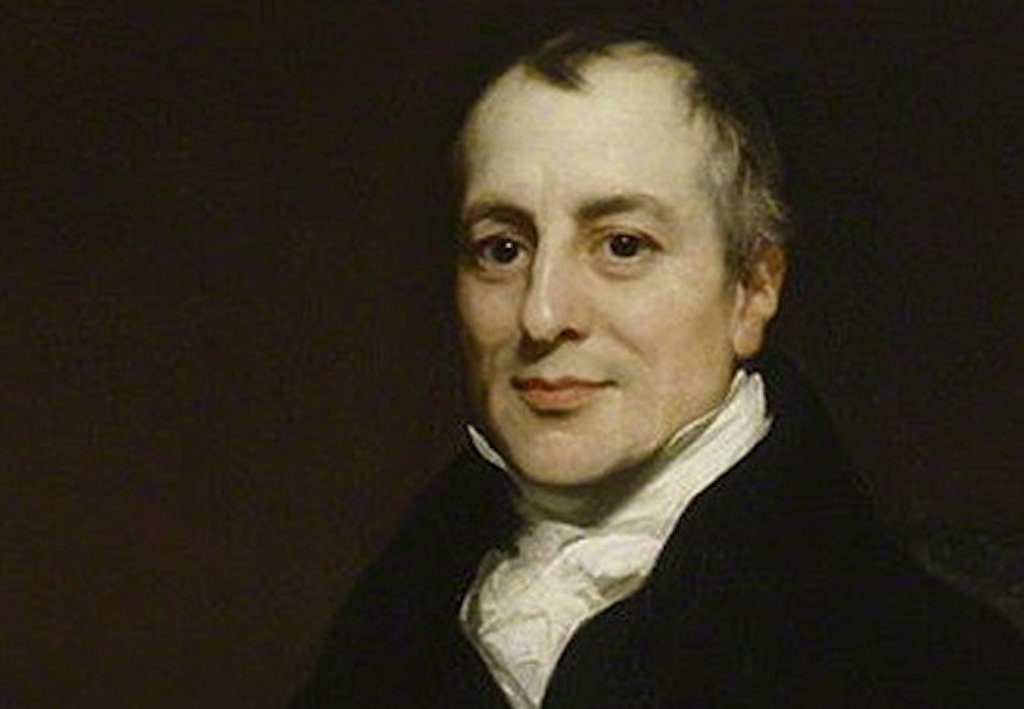 The gains from trade come not from absolute advantages between countries, but the reallocation of resources within a country that is facilitated by trade with others. 
Each country will do better by concentrating on those goods in which it is comparatively more productive (or less unproductive).  
Even uncompetitive countries can gain from trade with more competitive partners.
The Production Possibilities of La Finca and Pantalonia
100
For which of these products is Pantalonia at less of a disadvantage in comparison to La Finca?
Units of Clothing
75
Production 
     Possibilities 
              of La Finca
50
25
Production Possibilities of 
              Pantalonia
0
0
50
100
25
75
125
Units of Food
The Production Possibilities of La Finca and Pantalonia
100
Pantalonia’s productivity for clothing is 50/80 (62.5%) that of La Finca
75
Production 
     Possibilities 
              of La Finca
50
25
Production Possibilities of 
              Pantalonia
0
0
50
100
25
75
125
Pantalonia’s productivity for food is 50/120 (41.6%) that of La Finca
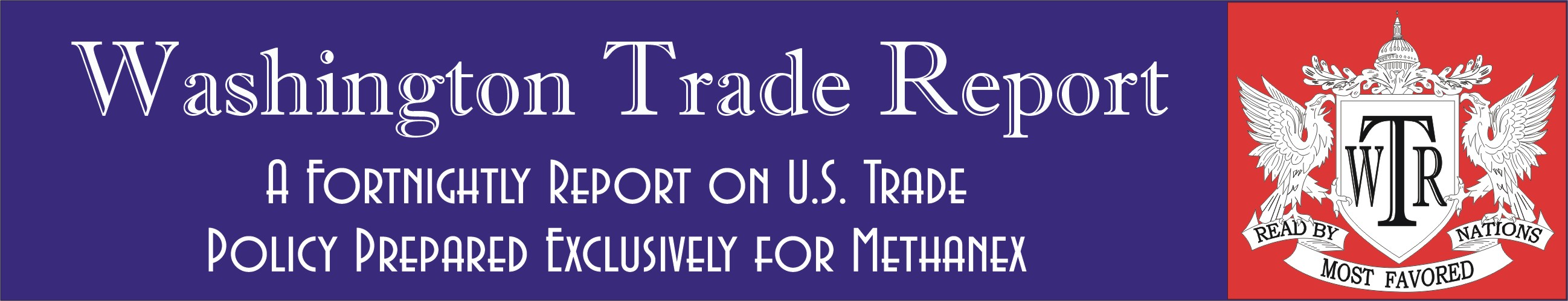